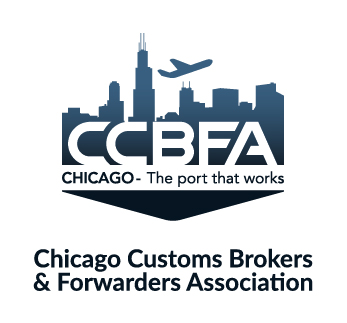 GOODS RETURNED / TEMPORARY IMPORTS UNDER BONDS / WAREHOUSE ENTRIES AND FTZ.
June 9, 2021
Welcome Everyone
Goods Returned 9801.00.10
U.S Country of Origin 
Other Countries
Warrantee Returns 9802.00.40 through 9802.00.60
Articles repaired, altered, processed or otherwise changed in condition abroad
T.I.B. 
Warehouse Entries
FTZ
Goods Returned 9801.00.10

U.S Country of Origin 
Other Countries
Warrantee Returns 9802.00.40 through 9802.00.60

Articles repaired, altered, processed or otherwise changed in condition abroad
T.I.B. Temporary Import Bond 
9813.00
Fit the description
Letter explaining the process
One Year
Extensions 2 x One Year
9813.00.75 Automobiles, automobile chassis, automobile bodies, cutaway portions of any of the foregoing and parts for any of the foregoing, finished, unfinished or cutaway, when intended solely for show purposes.
Warehouse Entries

Entry Types 
21 Warehouse Entry
22 Re-Warehouse Entry
31, 32, 34 and 38 Warehouse Withdrawals
FTZ – Foreign Trade Zones

214
Weekly Withdrawl
THANK YOU